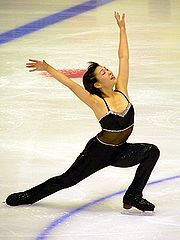 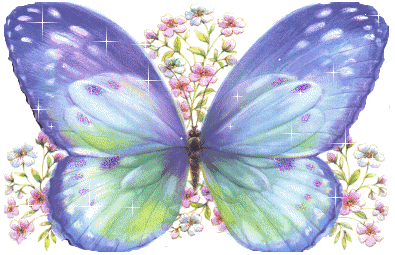 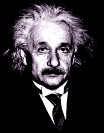 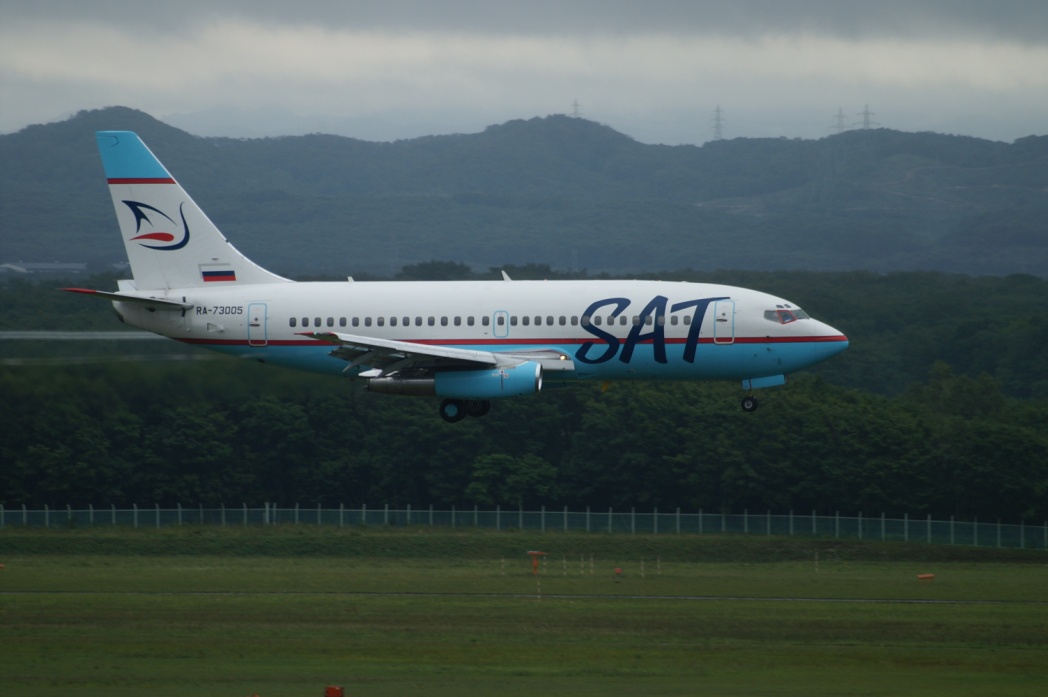 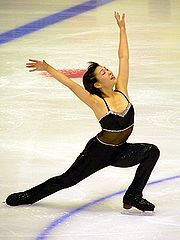 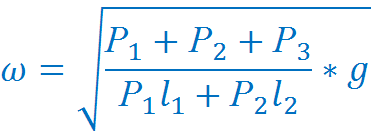 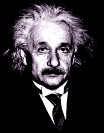 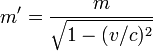 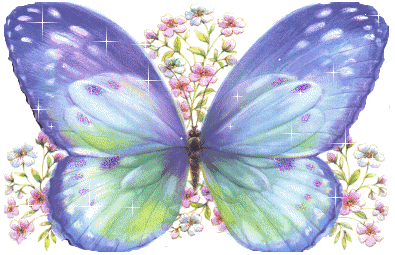 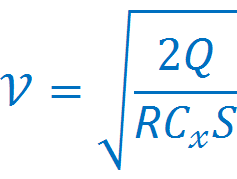 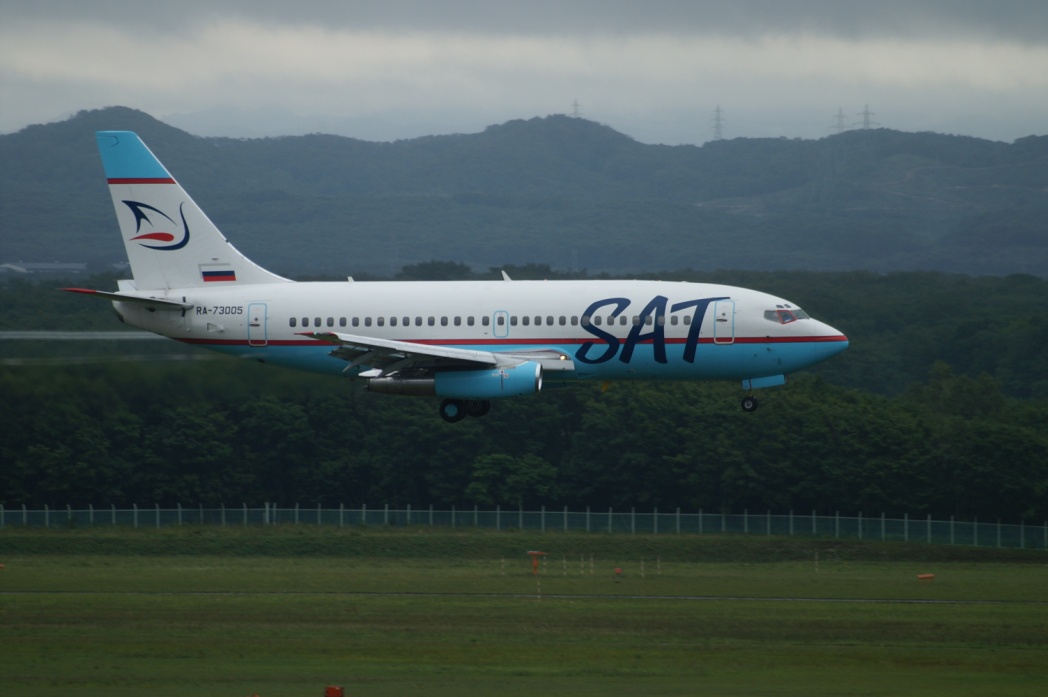 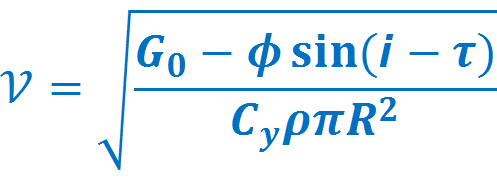 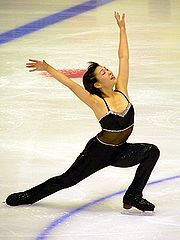 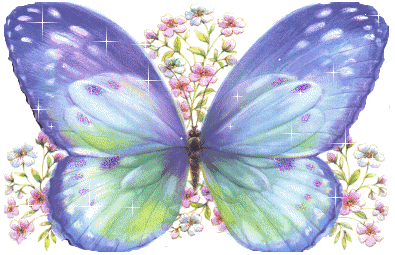 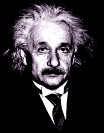 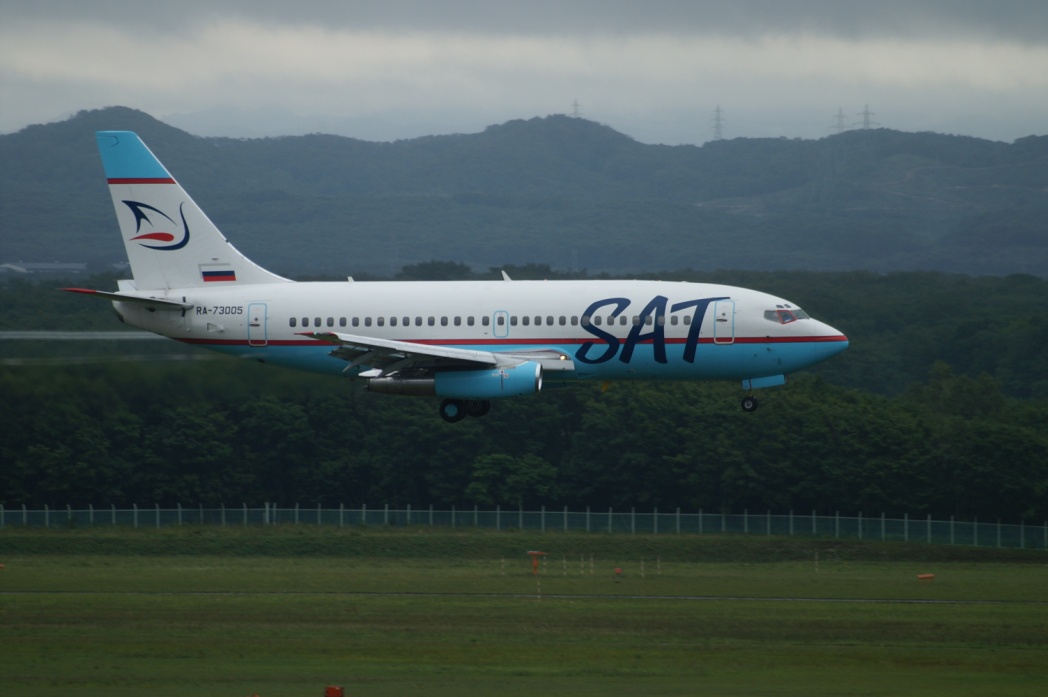 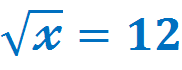 Ответ: 144
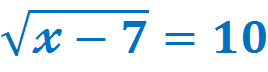 Ответ: 107
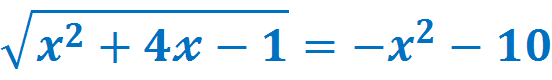 Ответ: Корней нет
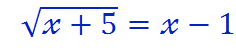 1)
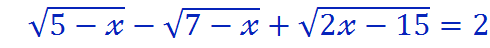 2)
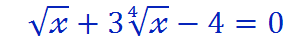 3)
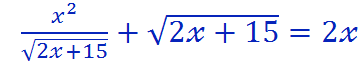 4*)
Рано или поздно всякая правильная математическая 
идея находит применение 
в том или ином деле
                          А.Н. Крылов